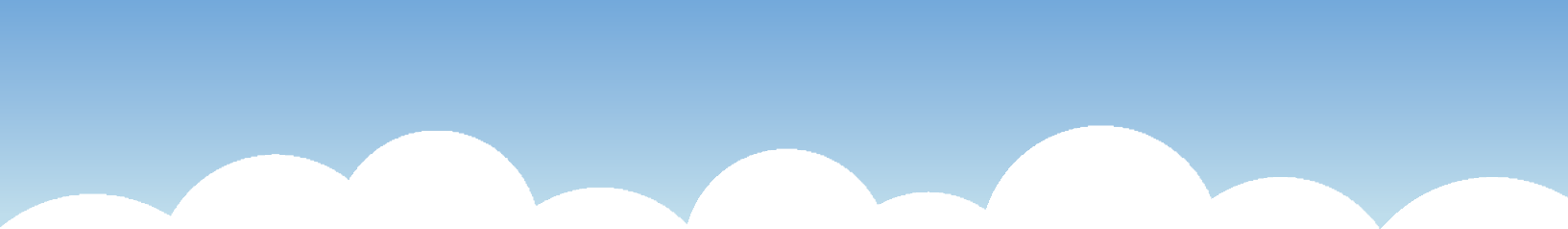 事業承継でお困りの方へ
相談無料
秘密厳守
岐阜県事業承継・引継ぎ支援センターの
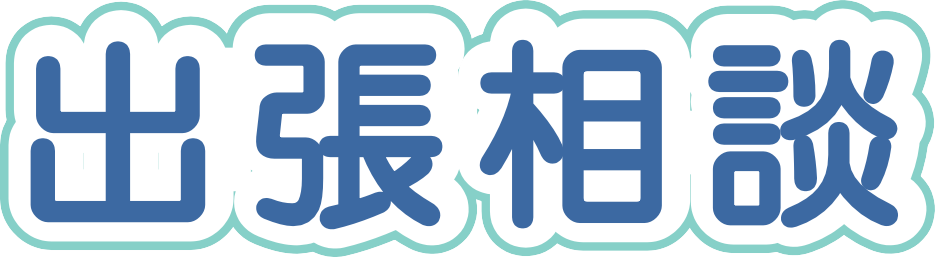 毎月
第２
木曜日
中小企業者や個人事業者の皆さんで、第三者への事業引継ぎや親族内承継など事業承継でお困りの方を対象に、岐阜県事業承継・引継ぎ支援センターの出張相談を行っています。当センターは国の委託を受けた公的機関です。専門のスタッフが無料で相談に応じますのでお気軽にご相談ください。
【こんなお悩みの方】
・後継者がいないがどうすればいいか
・会社や事業を第三者に譲りたいが相手を探してほしい
・子どもや従業員に継がせるにはどうすればよいか
・事業承継の具体的な手順を教えてほしい
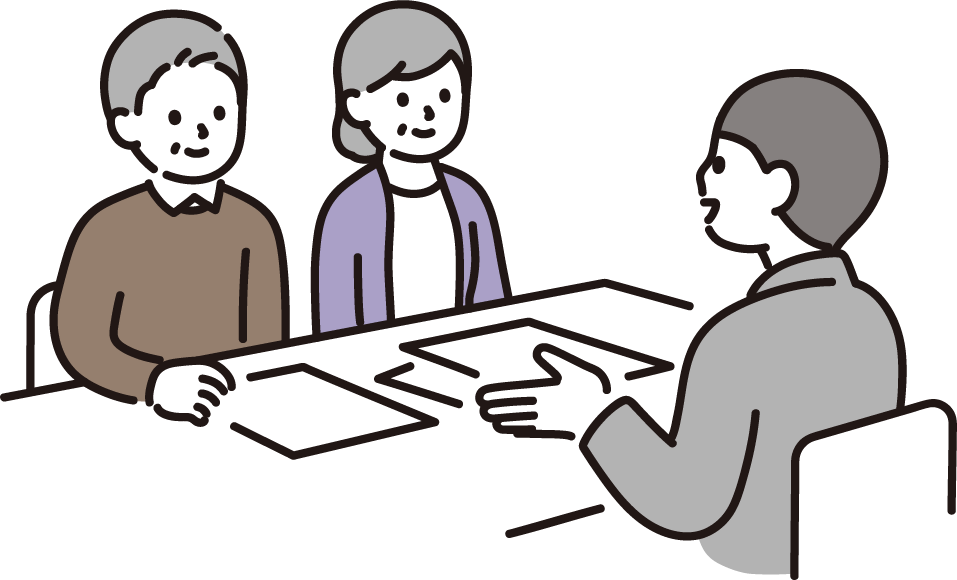 令和6年度の予定
相談場所
【本事業は岐阜県からの助成を受けています。】
【開催日時】　
＜令和６年＞　
６月１３日（木）、７月１１日（木）、８月８日（木）、９月１２日（木）、
１０月１０日（木）、*１１月１５日（金）、１２月１２日（木）　　
＜令和７年＞
１月９日（木）、２月１３日（木）、３月１３日（木）
【時間帯】　　①１０：００～　　②１３：００～　　　　③１５：００～
美濃加茂商工会館
　　　　　１階　相談室

〒505-0042
美濃加茂市太田本町1-1-20
電話　0574-24-0123
入場
無料
＊指定日と異なります。
お申込み方法
◎インターネットまたは、裏面の相談申込書にご記入のうえＦＡＸにてお申込みください。
◎事前予約が必要です。第１木曜日までにお申し込みください。
【裏面の相談申込書に必要事項をご記入頂き、お申込みください。】
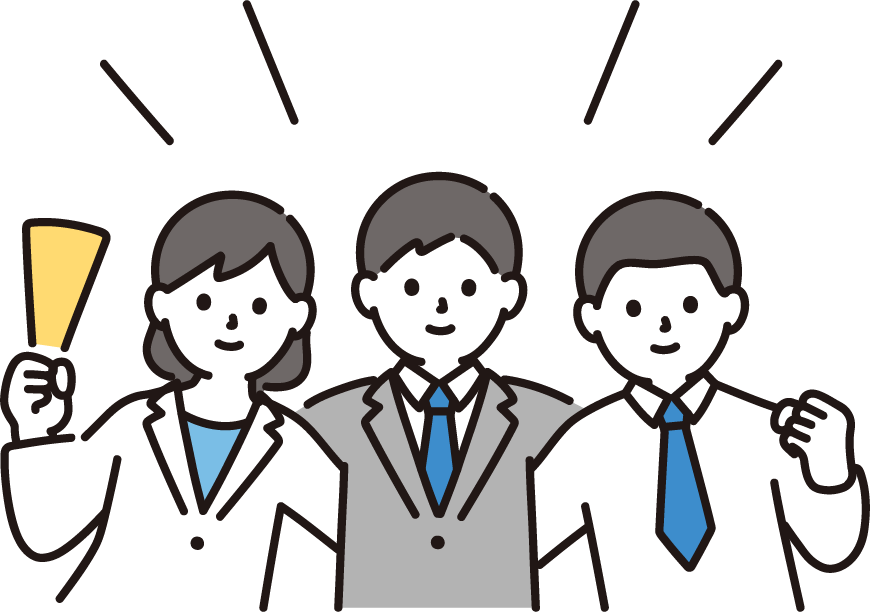 お問い合わせ・お申込み
☎　0574-24-0123
美濃加茂商工会議所
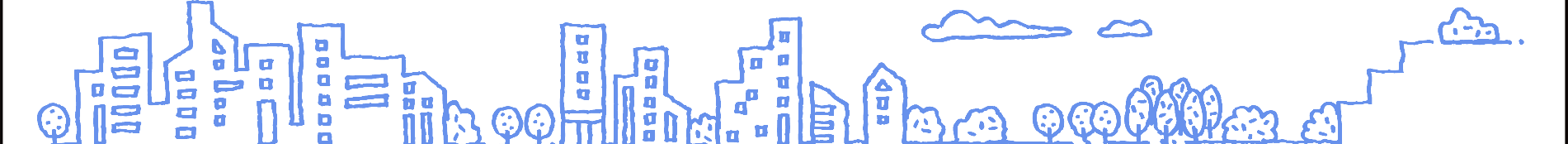 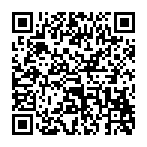 事業承継相談申込書
インターネットのフォームに記入し送信していただくか、下記の相談申込書にご記入のうえ
ＦＡＸにてお送りください。
【ＦＡＸ】　０５７４-２４-０１２０
【ネット申込】https://cci.minokamo.gifu.jp/hp/seminar/1618-2
【開催日時】　
＜令和６年＞　６月１３日（木）、７月１１日（木）、８月８日（木）、９月１２日（木）、１０月１０日（木）、
１１月１５日（金）*（指定日と異なります）、１２月１２日（木）
＜令和７年＞　１月９日（木）、２月１３日（木）、３月１３日（木）
【時間帯】　　①１０：００～　　②１３：００～　　　　③１５：００～
申込日時　　　　　月　　日（　）　　　　：00～　　　　　　　　　　　　　　　　　
　
　　　　　　　　　　＊お申込みの際は、必ず日時・時間をご記入ください。
ご記入いただいた情報は、当事業に関する連絡・記録などのために使用します。
また、当会議所からの各種情報提供やご案内に使用させていただく場合がございます。
お問合せ：美濃加茂商工会議所（担当：梅村）電話0574-24-0123